給你真平安
True Peace
33
來到主面前，仰望主恩典
這世界雖然有苦難
在主裏卻有平安

擦乾你眼淚，交托你一切
耶穌能平靜風和海
祂给你真平安
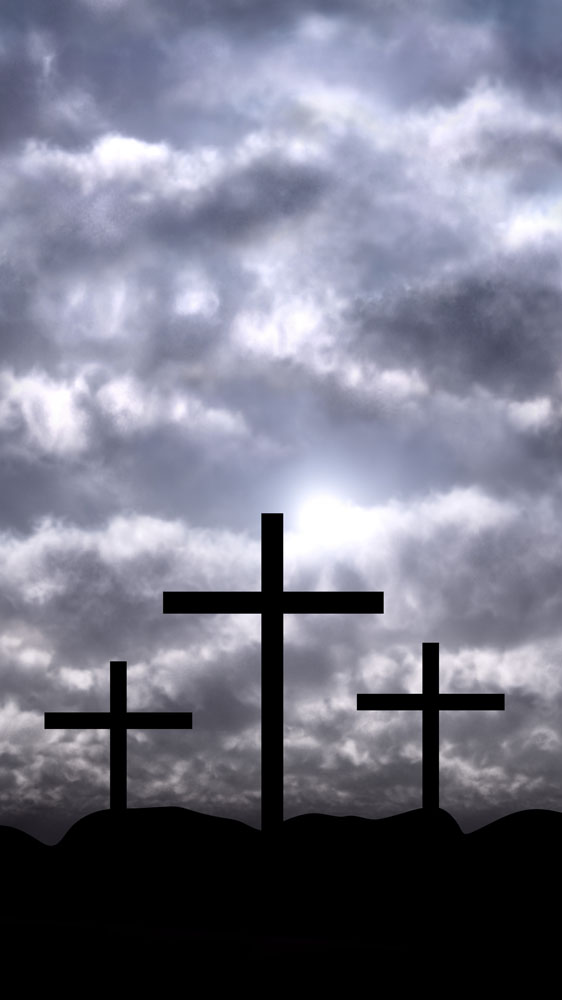 1/2
給你真平安，給你真平安
縱有狂風巨浪，耶穌同在，就有平安

給你真平安，給你真平安
縱有烏雲阻擋，耶穌同在，就有平安

耶穌能平靜風和海
祂給你真平安
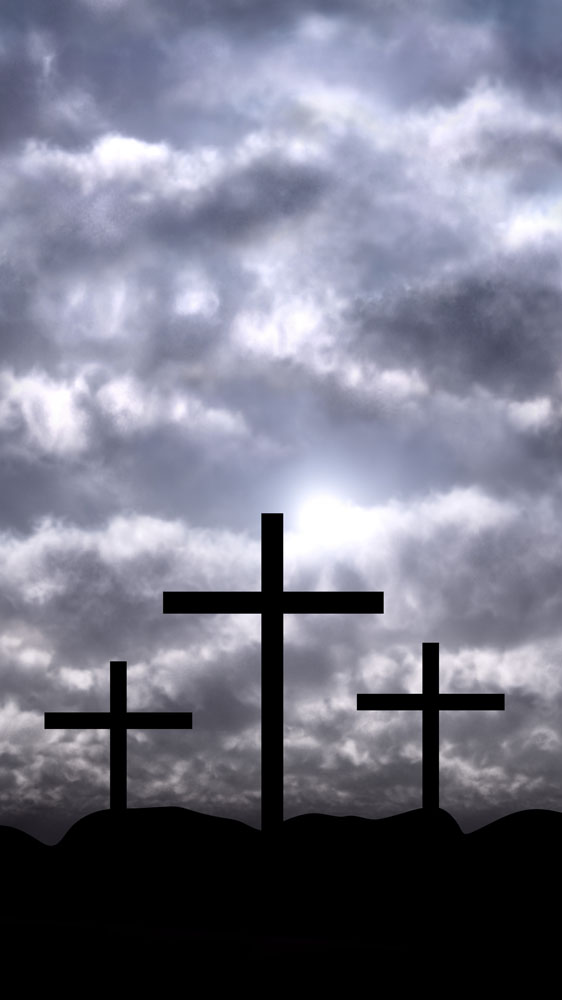 2/2